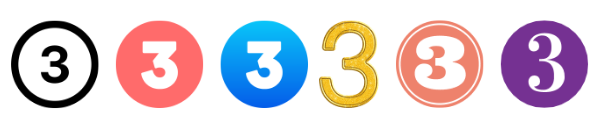 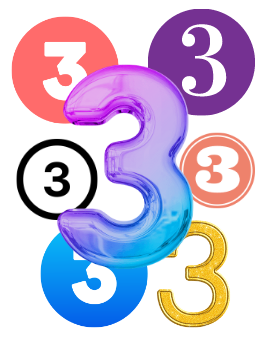 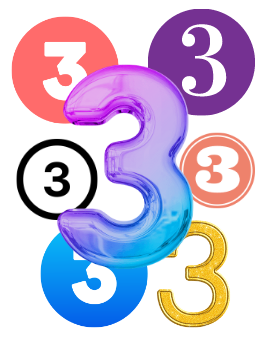 Name 3 revision game
Edexcel GCSE Business Version
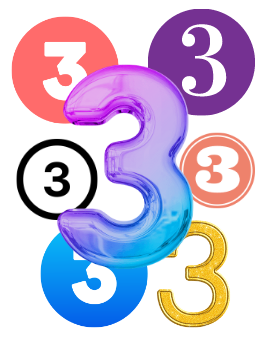 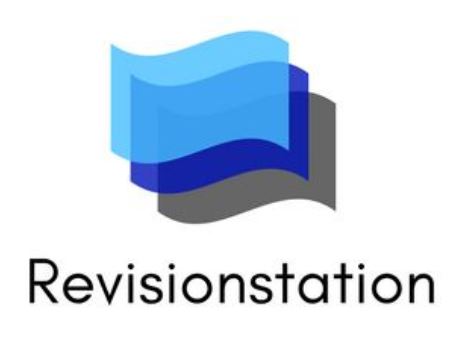 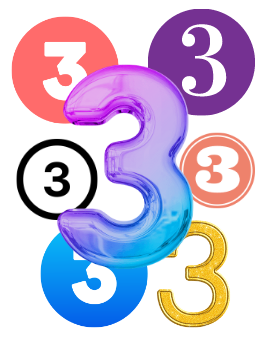 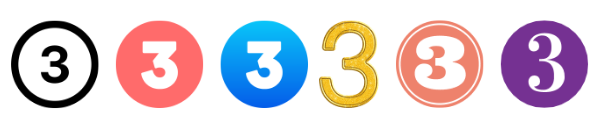 Name 3 reasons why new business ideas come about
Name 3 roles of an entrepreneur
Name 3 ways to segment a market
Name 3 parts of the marketing mix
Name 3 external influences on business
Name 3 non-financial aims and objectives
Name 3 risks of business
Name 3 purposes of market research
Name 3 roles of a business plan
Name 3 methods of inorganic growth
Name 3 rewards of business
Name 3 methods of secondary research
Name 3 types of business ownership for a start-up
Name 3 different types of technology used by business
Name 3 phases of the product lifecycle
Instructions
Divide class into 3 teams
Team leader picks a colour at random (or house colours) orange / blue / green or you assign a colour
Each team has to complete all their coloured tiles in the quickest time possible.  They can organise this between themselves (leadership skills).
As they get a tile set correct they can click on the coloured tile on the interactive whiteboard
 First team with a complete correct set of tiles wins!
Note: use a copy of the spec for the answers or to write a second challenge
You could set this as an individual revision task